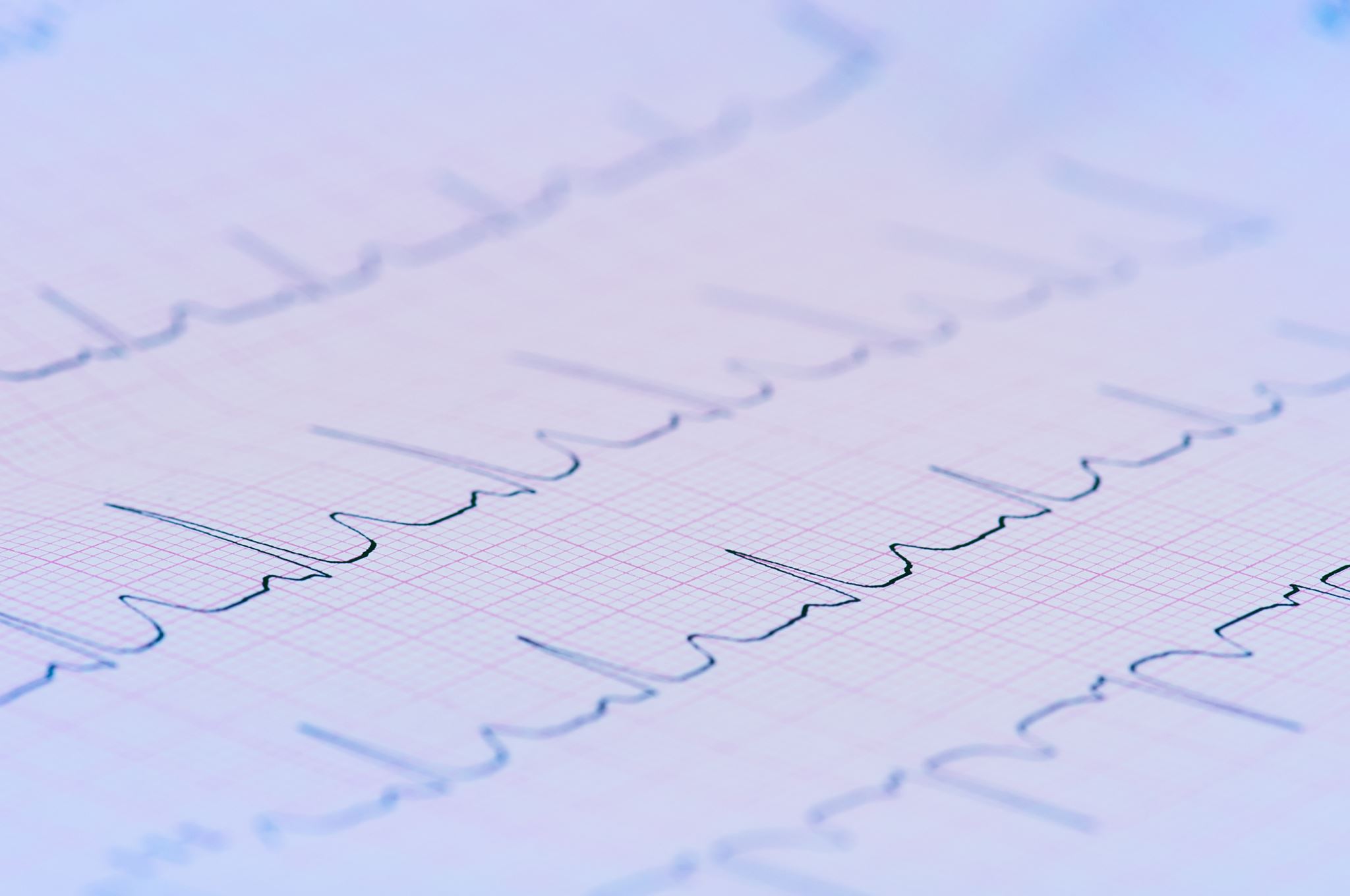 Error in the Medical Field
Casandra Camp
About me
Nursing Major at the University of North Carolina at Charlotte 
Minors in Health/Medical Humanities & Spanish 
Future ICU nurse
Long term career goal: Nurse Anesthetist
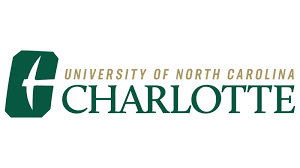 Resume
Introduction
What has HHUM taught me?
Being a future healthcare worker is beneficial, but it has its faults 
Hospitals and other faculties are a business rather than a service 
The biomedical model is the root of all problems in patient care 
Our world is very diverse, however the standards of care are based upon American culture 
As time goes on our population will be majority older adults
Biomedical Model
Views patients as a number rather than a person with feelings and emotion 
Builds a barrier between emotional connection and treatment/diagnosis
Meant to help healthcare workers not become mentally conflicted when providing care
Journal 1
Inattentional blindness
“an auditory/visual glitch in which we don’t see or hear things that are clearly said or in front of us” (Epstein p 17)
The act of not thoroughly listening to patients and observing body language 
Can cause the miss of symptoms and diagnosis
Can cause patients to feel neglected and not cared for
Journal 2
The need for more Hispanic healthcare workers
Lack of Hispanics in workforce creates a language barrier between caregiver and patient 
There is a lack of cultural understanding and acknowledgement 
Hispanic population increase causes for the need of Hispanics in higher levels of employment
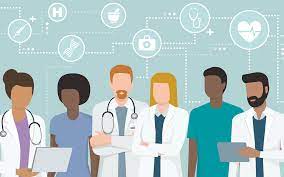 Hispanics in Healthcare
Importance of Gerontology
Our population will be majority older adults by 2050 
The medical field will provide majority of care to older adults 
As people are living longer, we will be in our jobs for more time
Disassociate negative stereotypes aimed at older adults
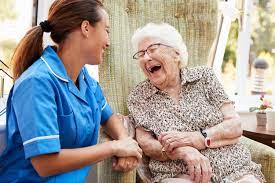 Stereotypes of older workers
Solutions to improve the Medical field
Building a connection with patients with a non-dual way of thinking (non- judgmental) 
Active listening, (sitting down with patients, eye contact, etc.) 
Increase the diversity of healthcare workers 
Provide education about gerontology and the future impact it will have
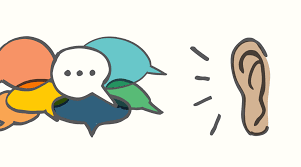 Applied learning in Work experience
Novant Health ICU:
Aldersgate:
Working in a retirement facility taught me to advocate for my patient’s rights of quality care
Connected me with retired nurses in my desired specialty 
Showed me how important gerontology will be in later years
Working in the ICU at Novant exposed me to various patients and conditions 
Showed me the importance of making a connection with patients
Better connection equals higher chance of recovery 
Showed me my importance to the Hispanic community
future goals
Become an ICU nurse who advocates for her patients' rights 
Be an open and non-dual listener 
Learn Spanish on a medical level 
Advocate for the Hispanic community and their rights to healthcare
Be a source of education for gerontology
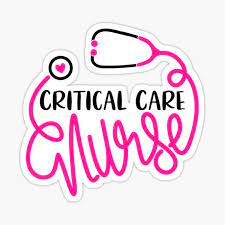 Sources
Epstein, Ronald. Attending: Medicine, Mindfulness, and Humanity. Scribner, an Imprint of Simon & Schuster, Inc., 2018. 
Gowthama. Future Nurse Life. RedBubble.com Aug 2. https://www.redbubble.com/shop/future+nurse+stickers
Gray Marli. Active Listening. Nomat.com Aug 2. https://www.nomat.com.au/2019/04/17/active-listening/
Maryville University. Gerontology Careers. Online.Maryville.edu Aug 2. 
https://online.maryville.edu/online-bachelors-degrees/general-studies-healthcare/careers/gerontology-careers/
Pelham, Victoria. Latinos in Medicine. Cedars-sinai.org Aug 2. https://www.cedars-sinai.org/blog/latinos-medicine.html
UNC Charlotte. UNCC Logo ucomm.charlotte.edu Aug 2. https://ucomm.charlotte.edu/media-asset-collection/logos